Муниципальное дошкольное образовательное учреждение детский сад № 32
№4
Задания для детей 6 – 7 лет по русскому языку 


Учитель-логопед Назарко Н.А.





Май 2020
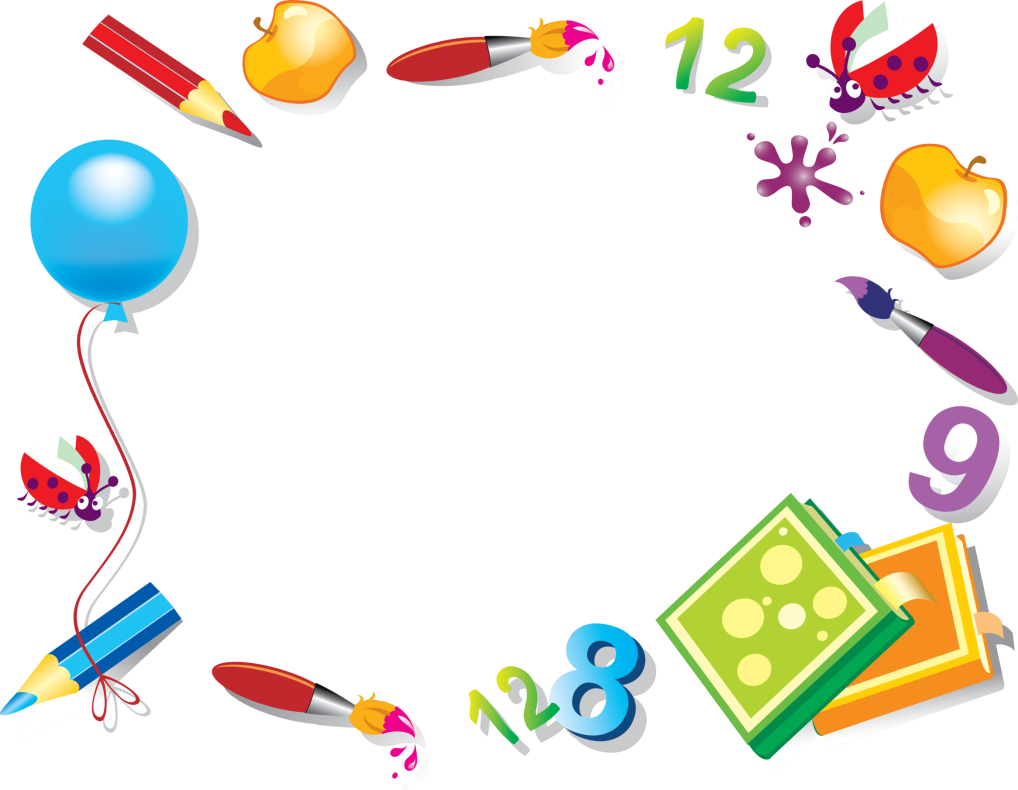 Наверху написаны слоги, прочитай их. Найди слова, которые начинаются с этих слогов.
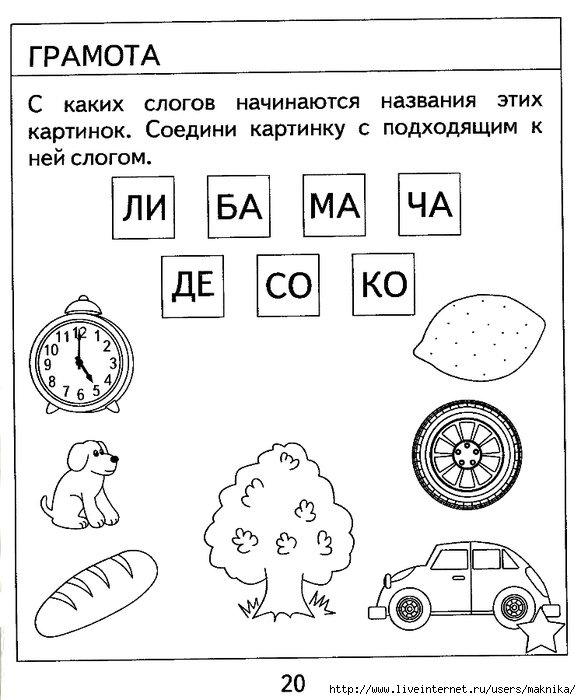 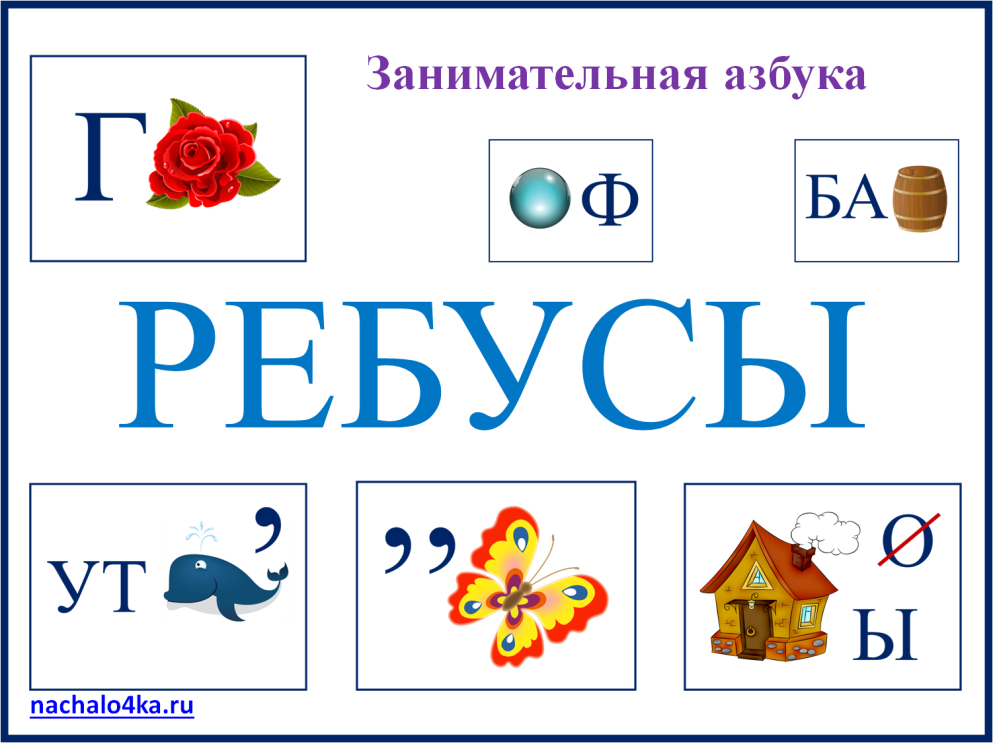 Гроза, шарф, бабочка, утки, бочка, дым.
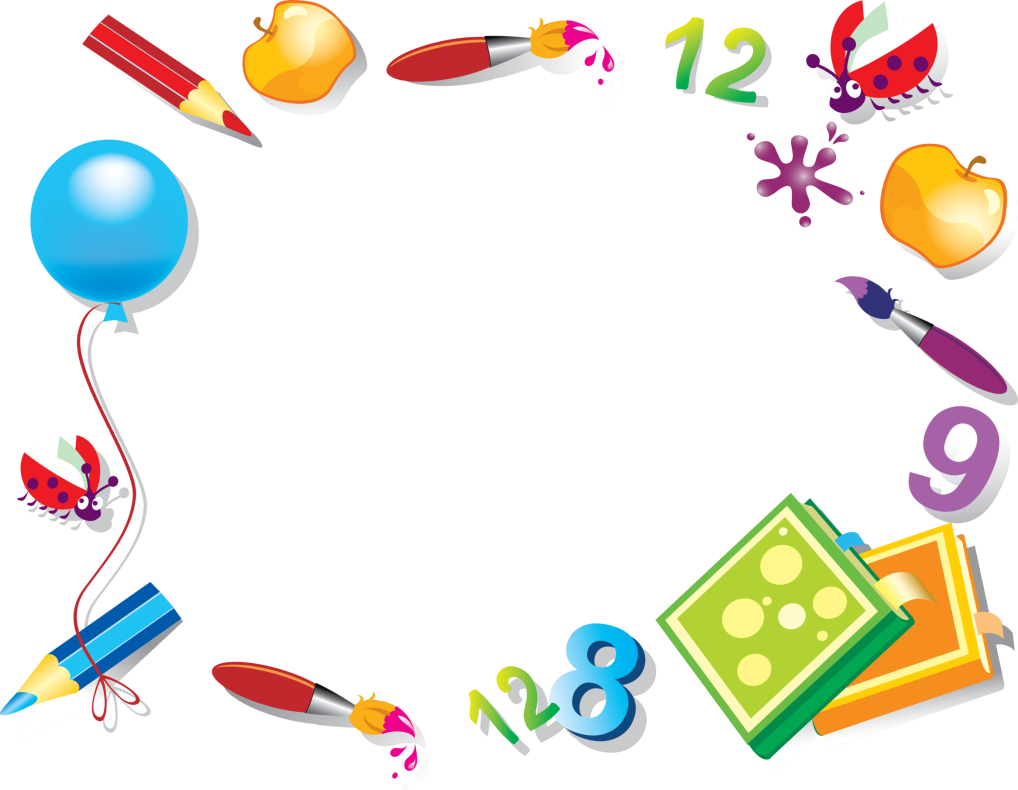 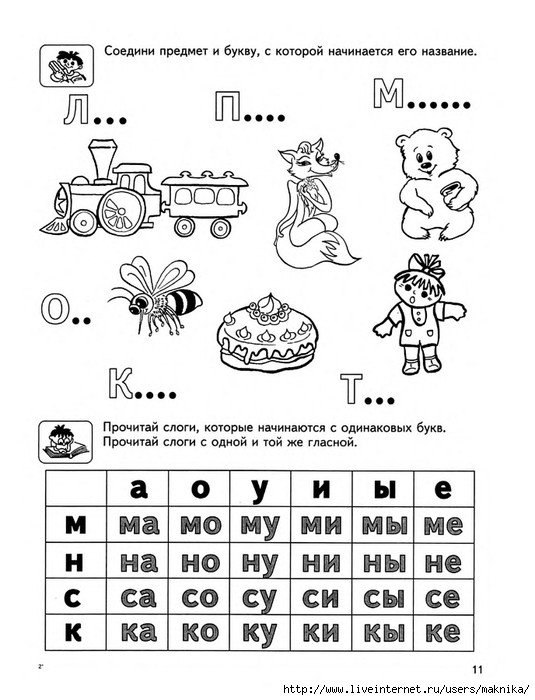 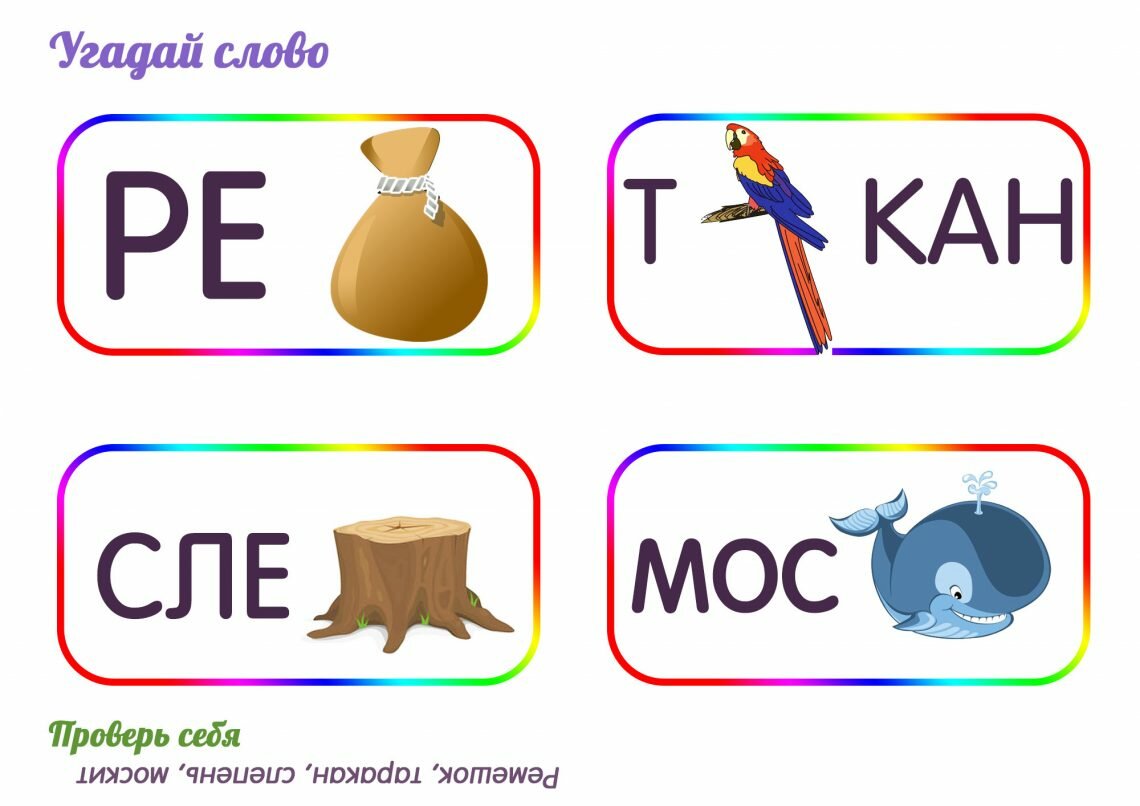 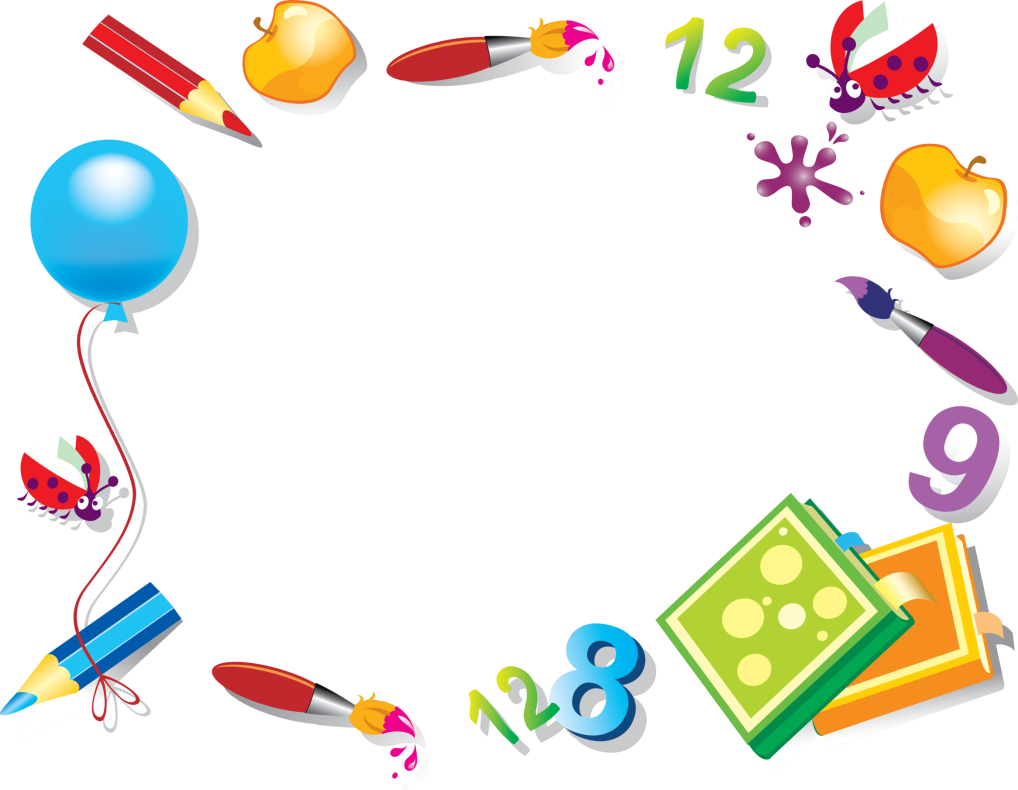 Прочитай слоги. Найди слова, которые начинаются с этих слогов.
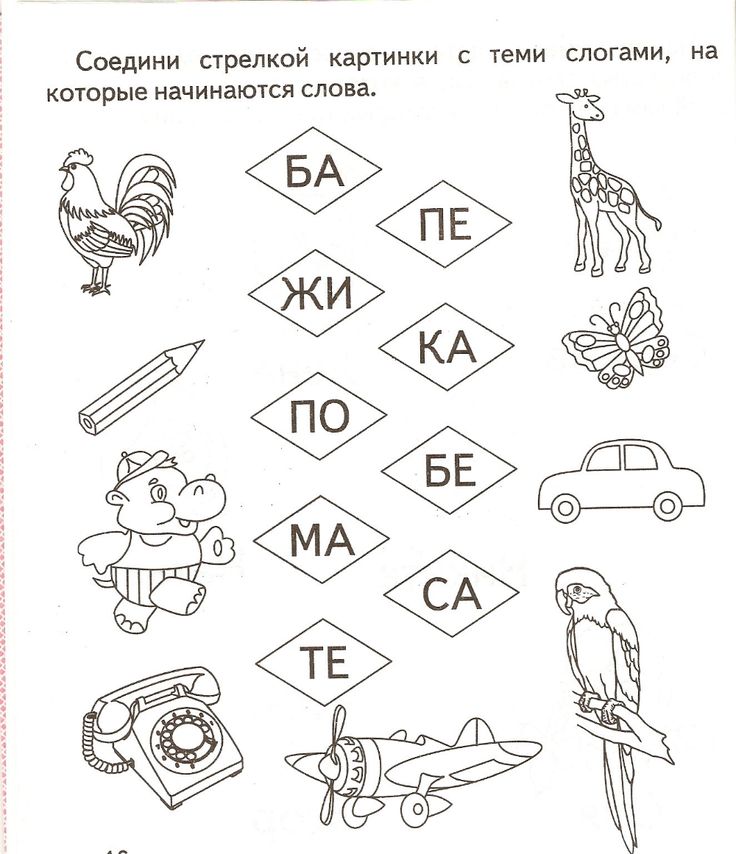 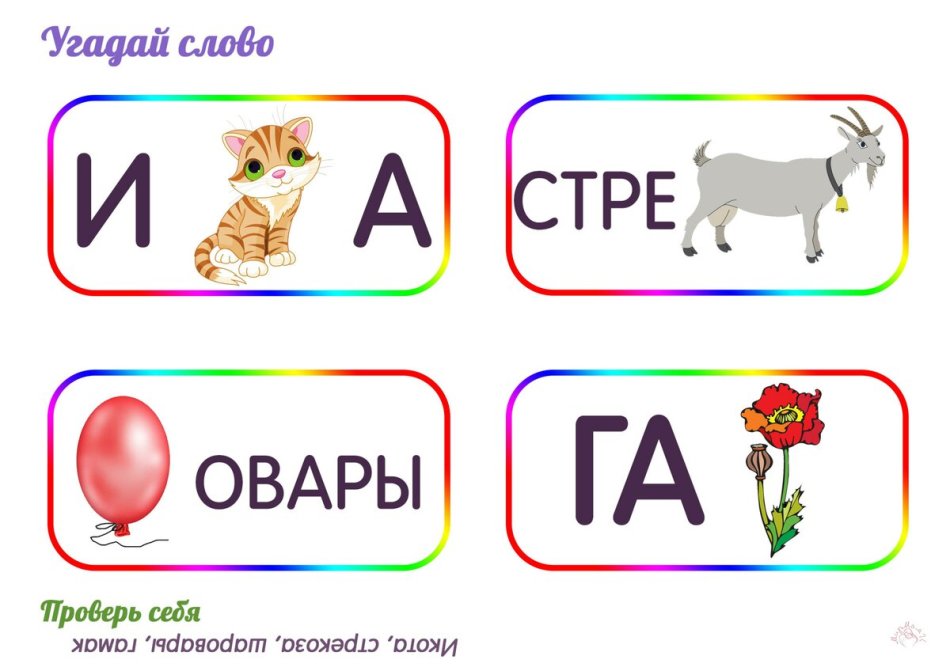